MAESTRÍA EN ENSEÑANZA DE LA MATEMÁTICA
FACULTAD DE CIENCIAS BÁSICAS
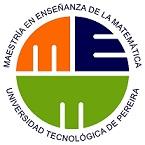 PEREIRA, 2019
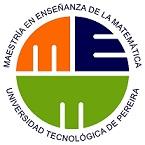 GRACIAS
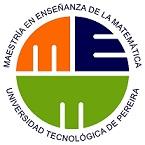